Unit 6  Movies and Theatre
A Movie or a Play
WWW.PPT818.COM
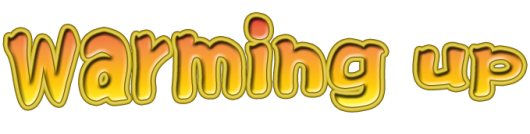 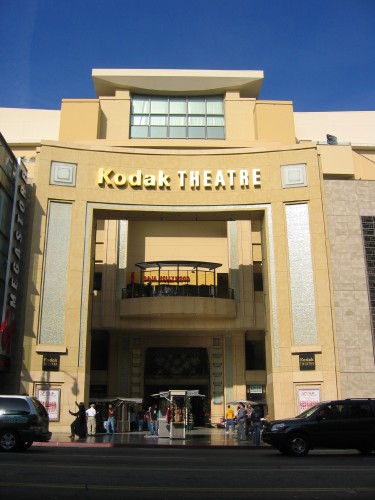 Have you ever been in a theatre?
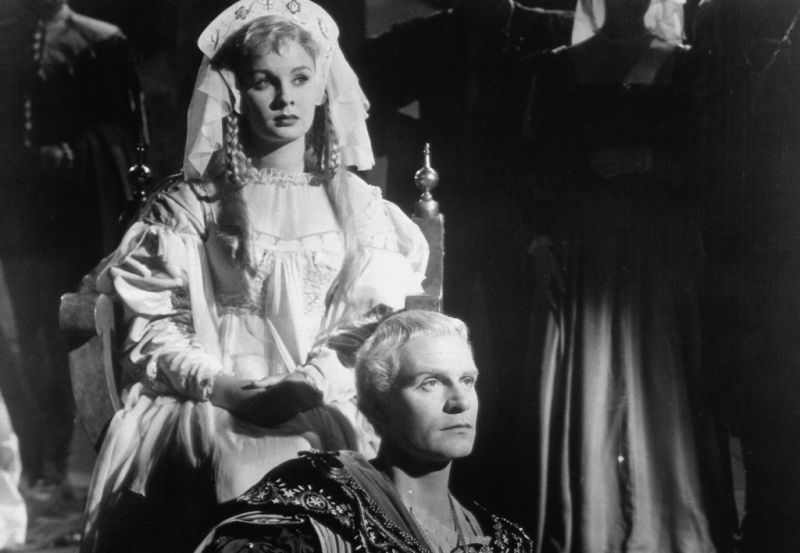 What did you watch?
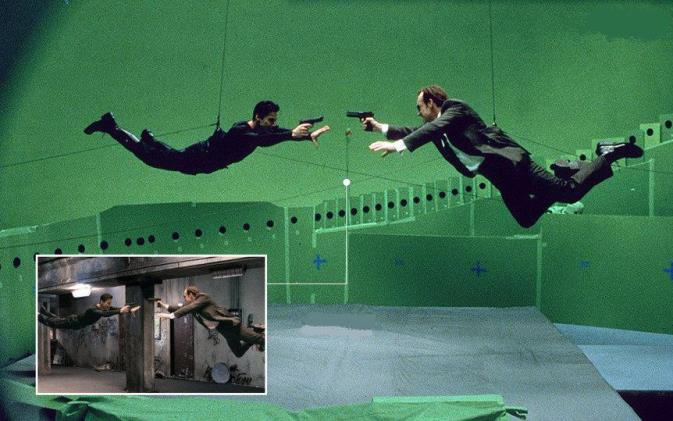 What do you know about making movies?
New words
1. involve    v. (使)参加; 包含
2. script      n. 剧本
3. director   n.  导演; 院长; 校长; 主
                          任; 负责人
    e.g. The director asks the actors to 
           start acting. 
          导演要求演员开始表演。
4. costume   n.   服装; 戏剧
5. background  n.   背景; 背景资料
    e.g. Volunteers must have high 
           education background. 
           志愿者必须具有较高的教育背景。
6. task   n.   任务; 工作
    e.g. Can you finish the task quickly?  
           你能很快完成这项任务吗？
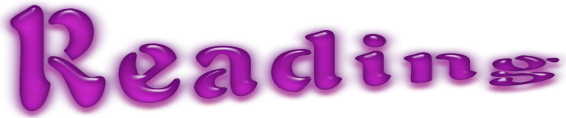 1. Read the lesson and write true 
    (T) or false (F)
1. Most of the students in Ms. Cox’s 
    class have been to a theatre before.  
                                                          (    )
T
2. Ms. Cox thinks making a short 
    movie or a play will interest the 
    students.                                     (    )
3. We have to take care of lots of 
    things when making a movie or a 
    play.                                            (    )
T
T
4. Actors are the people who direct 
    movies.                                       (    )
5. Some background research is 
    necessary before making a movie.
                                                       (    )
F
T
2. Fill in the blanks with the correct 
    forms of the given words.
singer
sang
1. Do you know that ______? She _____ 
    many songs in the past. (sing/singer)
2. Our English _______ also _______ us 
    Chinese in our school. (teach/teacher)
3. _______ should be careful when they 
    ______ in the dark. (drive/driver)
teacher
teaches
Drivers
drive
4. James Cameron, a famous _______, 
    ________ Avatar. (direct/director)
5. The director tells the ______ what 
    to do and how to ____ in the 
    movie. (act/actor)
director
directed
actors
act
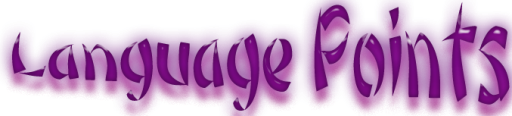 1. Most of you have seen movies or plays 
    in a theatre, but have you ever been 
    involved in making a movie or a play?
    你们大多数人曾在剧院看过电影或戏
    剧, 但你们曾参加拍电影或演戏剧吗?
    involve在本句中意思是“使参与; 使卷
    入; 牵扯”, 常搭配介词in或with。
e.g. That man likes to get involved in 
       everything.
       那个人事事都爱管。
       He became involved with the 
       accident.
       他牵扯进了那次事故。
2. What do you think is needed to 
    make a movie or a play?
    你认为拍电影或演戏需要什么呢?
    do you think在本句中可看作是插入语, 
    因此回答这样的问题时, 要针对特殊疑问
    句作答。
e.g. –Where do you think we will have 
          the meeting?
       – Perhaps (we will have it) in our 
          classroom.
       —你认为我们将在哪里开会？
       —或许在我们教室里吧。
3. Let’s get to work in groups.
    我们分组干起来吧。
    本句中work用作名词, to是介词, get 
    to的意思是“开始; 着手处理”。
    e.g. My mother got to worrying about 
           my health.
           我母亲开始担忧起我的健康状况。
get to 还有“到达; 把……送到; 达到; 被……理解”的意思。
e.g. We always get to school on time.
       我们总是准时到校。
       The bus can get you to the hotel.
       那辆公共汽车可以把你送到旅馆。
Where have you got to in the book?
这本书你看到哪儿了？
Your ideas are getting to me.
你的想法我渐渐明白了。
4. Do some research, decide what you 
    will make then divide up the tasks.
    研究一下, 决定要排演什么, 然后分
    配任务。
    divide up在本句中意思是“分担; 
    分配; 分享”。
    e.g. Tom divided up those apples.
           汤姆把那些苹果分(配)了一下。
宾语补足语
宾语补足语是一种补足宾语意义的句子成分。通常置于宾语之后, 用来说明宾语的特征、状态、动作等。常用作宾语补足语的有名词(短语)、形容词、介词短语、不定式、v.-ing形式等。
1. 有些动词可接名词（短语）作宾语补足
    语。如：make, call, name, think等。如：
    They called their son Jack.
    She thinks herself a great pianist. 
2. 有些动词可接形容词作宾语补足语。如： 
    find, make, keep, get, think等。如：
    He found his new job very boring.
    The soft music makes us comfortable.
3. 有些动词可接介词短语作宾语补足语。如：
    find, keep, leave等。如：
    He found everything there in good order.
    Mom left her handbag on the desk just now.
4. 有些动词可接不定式作宾语补足语。如：
    ask, help, tell, advise, want, teach等。如：
    He wanted me to go to the movies with him.
    The doctor advised me to take more exercise.
在使役动词make, let, have以及感官动词see, feel, hear, watch等之后，作宾语补足语的不定式通常不带to。如：  
I’ll let you know as soon as I hear from you.
I heard Zhang Ming sing in the next room.
5. 有些动词可接v.-ing形式作宾语补足语。
    这类动词有see, hear, feel, watch等感官动
    词以及find, keep等。如：
    I saw her chatting with Mary. 
    She kept me waiting for half an hour.
    感官动词后接不带to的不定式作宾语补足
    语，表示动作的整个过程；后接v.-ing形
    式作宾语补足语，表示动作正在进行。
Exercises
根据汉语意思完成英语句子, 每空一词。
1. 玛丽认为那是一个好主意。
    Mary ______________ that __ _____ 
    _____. 
2. 锻炼能使你保持健康。
    Exercising can keep ____ _______.
thinks / thought          a   good             
 idea
you  healthy
3. 他发现书在床底下。
    He ______ the book ______ ___ ____.
4. 我姐姐每天教我画画。
    My sister _______ me ___ ______ 
    every day.
found                  under   the  bed
teaches         to    paint
5. 听! 你能听到李红在唱歌吗？
    Listen! Can you ______ Li Hong 
    ________?
6. 我经常看见我妈妈弹钢琴。
    I often ____ my mother ____ ____ 
    ______.
hear   
 singing
see                       play  the     
piano
PROJECT
HAVE A FILM AND THEATRE FESTIVAL
Divide your class into big groups. Throughout this unit, you will work with the same group to make a movie or a play for this special film and theatre festival.
As a group, choose a topic and brainstorm the main plot.
Decide what each student in the group 
will do. You will need:
One or two students to write the script.
One student to be the director.
One student to be the camera person   (only 
   if you’re making a movie).
One student for costumes.
One or two to take care of sound and music.
Three or more actors and actresses.
Make the movie or play and have fun!
Present your movie or play and have a 
classroom awards show like the Oscars.
Homework
If you are a director, think about what you want every scene to look like and make some notes and drawings.